Подготовка к родам
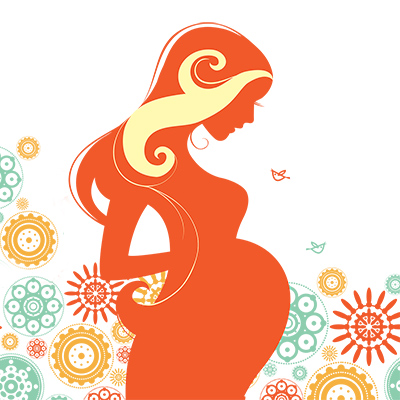 Как правильно вести себя в родах? Учимся рожать быстро и без проблем.
Роды — естественный, заложенный природой процесс. Вся последовательность событий, происходящих в этот период, предопределена, однако своими действиями вы можете либо ускорить рождение малыша, либо осложнить его появление на свет.
1. Когда пора ехать в роддом?
2. Первый период родов: дышим за двоих!
3. Аутотренинг в предродовой палате
4. Чтобы облегчить боль
5. Родильное отделение — не место для истерик
6. Второй период родов — потуги и изгнание плода
7. Третий период родов
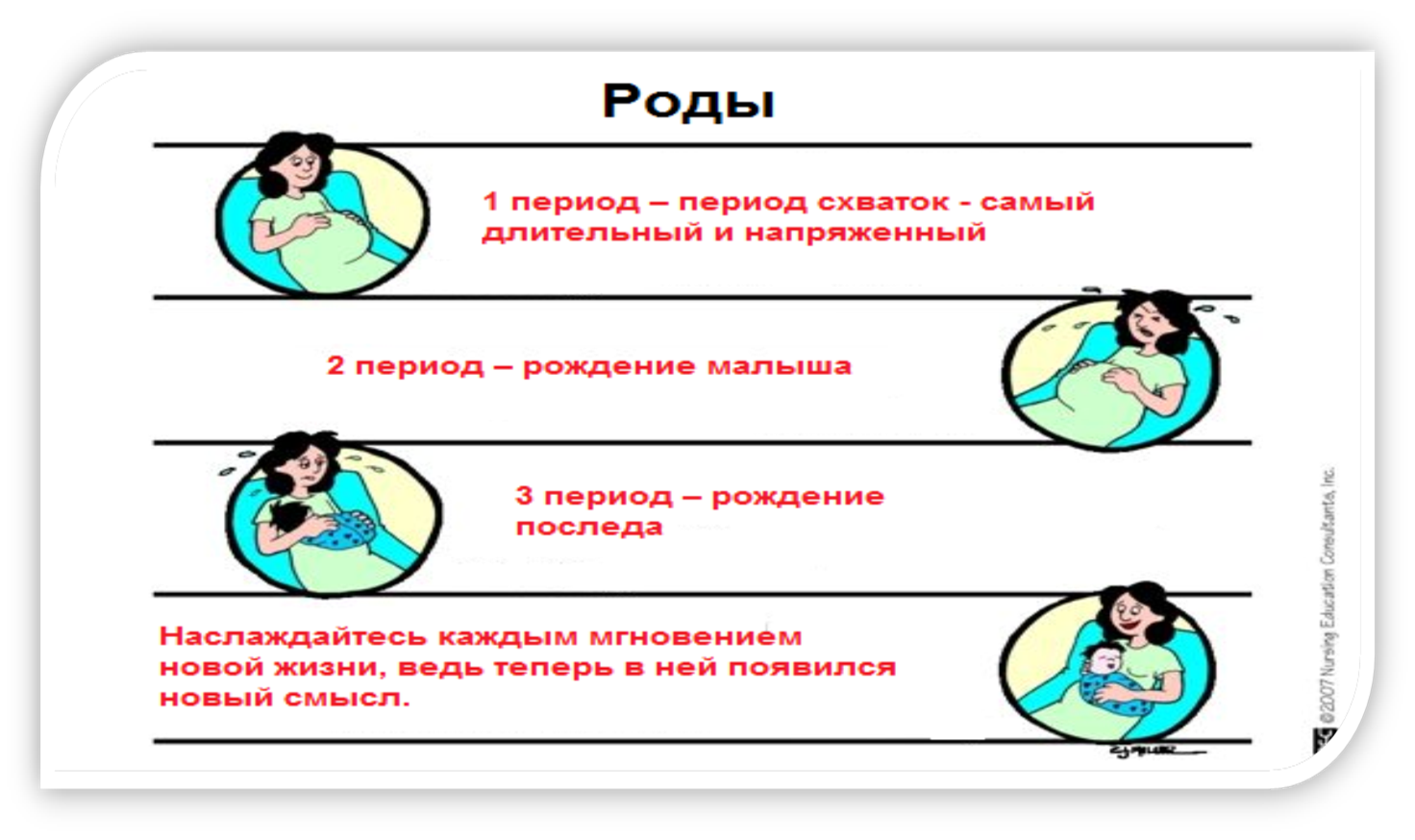 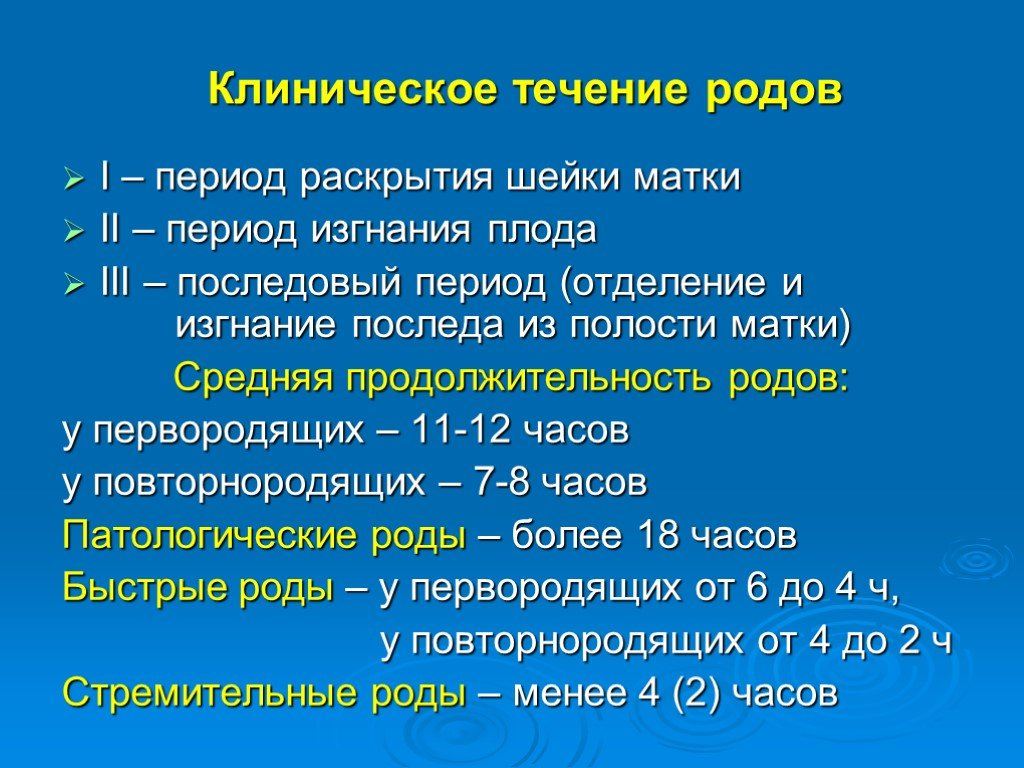 1. Когда пора ехать в роддом?
Роды — закономерный результат гормональных перестроек, происходящих в вашем организме на заключительных этапах беременности. О скорой развязке истории говорят опустившийся живот и тяжесть в нижней его части и области поясницы. Периодически возникают слабые схватки, живот напрягается и тянет вниз, но эти ощущения быстро проходят, матка вновь расслабляется и становится мягкой. Такие схватки являются предвестниками родов, но до настоящей родовой деятельности им далеко.
Сигналом для вызова бригады скорой помощи должны стать достаточно сильные схватки, которые повторяются с определенной периодичностью, появление из половых путей слизистых выделений, слегка окрашенных кровью, или излитие околоплодных вод.
Первый период родов: дышим за двоих!
С того момента как схватки становятся регулярными, берет начало первый период родов, во время которого сила, частота и продолжительность спазмов матки нарастает и происходит раскрытие ее шейки.
Во время спастического сокращения волокон маточной мускулатуры сжимаются кровеносные сосуды, которые несут артериальную кровь плаценте и плоду.  Рефлекторное увеличение частоты сокращений вашего сердца обеспечит доставку кислорода ребенку. Природа предусмотрела так, что эти процессы протекают вне зависимости от вашего сознания, однако полагаться на нее полностью не следует.
В первом периоде родов во время каждой схватки нужно спокойно и глубоко дышать, стараясь не задерживать дыхание на вдохе. При этом воздух должен наполнять верхние отделы легких, как бы поднимая грудную клетку. Вдыхать нужно через рот, медленно и плавно, выдыхать через нос, так же равномерно.
Аутотренинг в предродовой палате
Чтобы ускорить раскрытие шейки матки, нужно больше ходить, а вот сидеть не рекомендуется, при этом нарушается кровоток в конечностях и возникает застой венозной крови в тазу. Периодически полезно полежать на боку, поглаживая двумя руками низ живота в направлении от центра в стороны, акцентируя внимание на дыхании и проговаривая про себя: «Я спокойна, я контролирую ситуацию, каждая схватка приближает меня к рождению малыша».
Чтобы облегчить боль
Ослабить боль поможет точечный массаж поясницы. Найдите у себя на пояснице наружные углы крестцового ромба и сжатыми кулаками помассируйте эти точки.
Следите за частотой и продолжительностью схваток и при их ослаблении или резком усилении немедленно сообщайте об этом врачу.
 При сильных болях врач может назначить обезболивающее средство, однако следует помнить, что слишком часто принимать лекарство не стоит, это чревато наркотической депрессией новорожденного и снижением его адаптационных способностей.
Если раскрытие шейки матки стало причиной рефлекторной рвоты, полощите полость рта водой и затем выпивайте несколько глотков, чтобы восполнить потерю жидкости. Не пейте много, это может спровоцировать рецидив рвоты.
Родильное отделение — не место для истерик
Роды на самом деле болезненный процесс, но наличие разума позволяет нам, представительницам рода Homo sapiens, контролировать свои эмоции. Крикам, плачу, истерикам и ругани не место в родильном отделении. Это создает напряженную обстановку, мешает нормальному течению родов, затрудняет диагностические и лечебные мероприятия и в конечном итоге сказывается на их результате.
Второй период родов — потуги и изгнание плода
После того как головка ребенка проскальзывает через раскрытую шейку матки и оказывается на дне таза, начинается потужной период родов. В это время появляется желание тужиться, так, как это обычно бывает при дефекации, но при этом во много раз сильнее. Вначале потуги поддаются контролю, их можно «передышать», но к началу третьего периода родов, изгнанию плода, они становятся нестерпимыми.
Расположившись на родильном столе  ждите команды акушерки.
Во время потуги вдохните полной грудью, закройте рот, крепко сожмите губы, потяните на себя поручни родильного стола и направьте всю энергию выдоха вниз, начинайте тужиться, тем самым помогая плоду опускаться по родовым путям. 
Когда из половой щели покажется макушка малыша, акушерка попросит вас ослабить потуги. Мягкими движениями рук она освободит вначале лобик крошки, затем его личико и подбородок, после чего попросит вас вновь тужиться. В момент очередной потуги родятся плечики малыша и его туловище. 
После того как новорожденный появится на свет, вы можете вдохнуть свободно и немного передохнуть, но на этом роды не закончены.
Третий период родов
Третий этап родов — последовый период. В это время наблюдаются слабые схватки, благодаря которым плодные оболочки  и плацента постепенно отслаиваются от стенок матки.
Спустя примерно 10 минут после появления на свет малыша акушерка попросит вас еще раз потужиться, чтобы родить послед. Врач внимательно изучит его и убедится в том, что все части плодных оболочек вышли наружу. После этого с помощью зеркал он осмотрит шейку матки и убедится в том, что она цела. При необходимости все разрывы будут востановлены путем наложения само рассасывающихся швов.
Еще пару часов вам придется провести в родовой палате  с ребенком на животе, при этом ребенок прикладывается к груди. Для быстрого сокращения матки вам будут сделаны инъекции специальных препаратов. Когда угроза послеродового кровотечения минует, вас переведут в послеродовую палату с малышом.
Роды закончены. Впереди послеродовой период, во время которого ваш организм будет восстанавливаться после беременности.
Более подробную информацию можно получить на курсах по подготовке к родам.
Школа будущих родителей.
Занятия с беременными ведёт специалист, авторитет которого подтвержден многолетним опытом практической работы.
На курсы можно записаться на портале пациента ОГАУЗ «Братский перинатальный центр»     «Прием беременных вторичный».
Темы лекций.
Рацион питания и гигиена беременных
Признаки приближающихся родов
Физиологическая подготовка к родам
Первый, второй, третий период родов – правила поведения.
 Немедикаментозные методы обезболивания родов. 
Тренинги по поведению в родах.
Поведение в послеродовом периоде.
Особенности эмоционального состояния женщины после родов.
 Совместные  или партнерские роды.
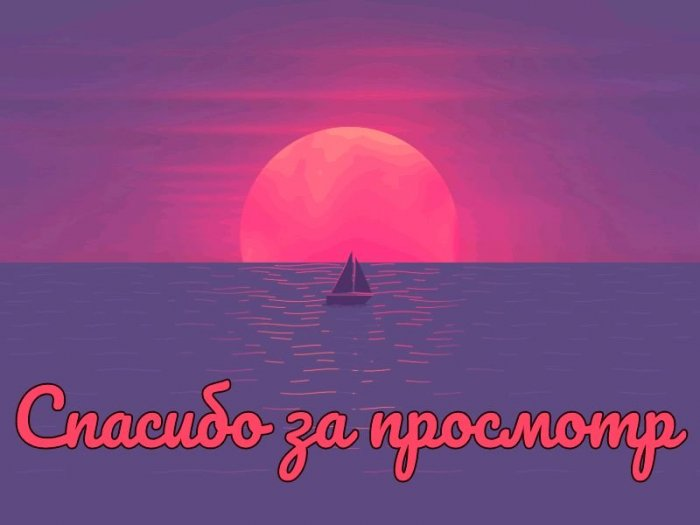